YBA GUEST Jackie Kibler
You are what you believe you can achieve
INTRODUCTION
My name is Jackie Kibler and I am 51 years old.

I work for ProVisors.
My company does:
Professional Networking Organization for Senior Level Trusted Advisors

My role at ProVisors is the Vice President of Membership Sales & Service
I oversee the activity and results for three client (member) facing teams for their life with ProVisors
Youth Business : ALLIANCE
2
My childhood
I was born and raised in Syracuse NY
This is a picture of me at 4 months of age
Youth Business : ALLIANCE
3
My family
A little about my family: Traditional family – father worked and mother stayed at home. Three children
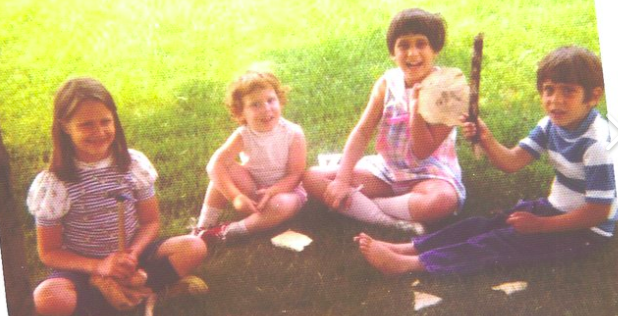 This is a picture of me and my family: Al, Billie, Cathy, Steve and friend Marita
Youth Business : ALLIANCE
4
MY HIGH SCHOOL
I attended Nottingham High School in Syracuse, NY
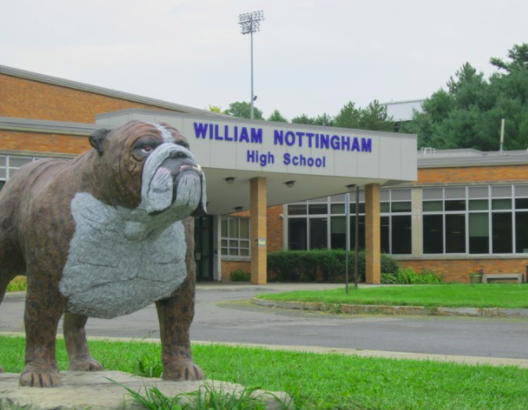 Youth Business : ALLIANCE
5
High School
As a HS student I was an average student. I didn’t apply myself. I worked at least one job at all times and was fairly popular.
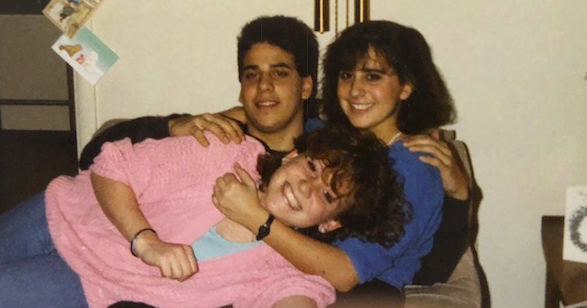 Here is a picture of me in HS
Youth Business : ALLIANCE
6
High School
Things that I really liked in High School were:
I really enjoyed singing in chorus. It allowed me to express myself
Classes I enjoyed were around language. English and Spanish. I felt through words, I could share my thoughts and feelings
I liked to work and make money. My father was a teacher and my mother stayed home. If I wanted anything outside of necessities, I had to buy it myself
Hanging out with friends was always my weekend night plans.
Youth Business : ALLIANCE
7
High School
Things that felt difficult or challenging for me while I was in High School were:
I always found math to be challenging in high school and probably should have had a tutor to help me through bumps in the road. 
I had a strong personality and didn’t know how to use it properly. Some teachers found it challenging. In time, I found my pace which has leant itself to become an asset
Youth Business : ALLIANCE
8
High School
Jobs I worked while I was in High School were:
Various retailers in Shoppingtown Mall (clothing, yogurt, shoes)
Volunteer with the Autistic class
Fitness instructor at Kelly-Lynn
Friendly’s waitress
Youth Business : ALLIANCE
9
Getting in to College
The top few things I did to ensure I got into college were:
In my Senior year of high school, I focused on my grades and did very well. However, because my grades were overall average: For my first college – State University of New York, College at New Paltz – I made an appointment with a counselor and interviewed to get into the school. At the interview, I committed to studying and got in. I lived with my grandparents for that first year. 
I achieved a GPA of 3.5 which gave me the opportunity to apply to other colleges the following year. In my sophomore year, I was able to attend Oswego State University
Youth Business : ALLIANCE
10
College
I attended college in Oswego, NY
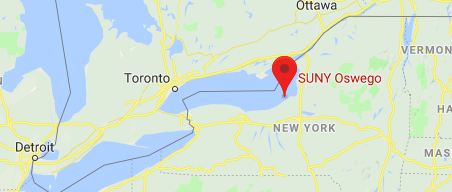 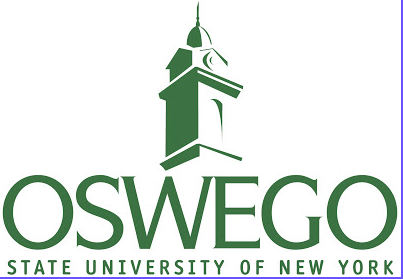 Youth Business : ALLIANCE
11
College
Things I enjoyed in College
Things I didn’t enjoy in College
I loved my studies of Psychology and Art History
I was a hotline counselor and trained people to be on the hotline
I was a resident assistant
I worked with the developmentally disabled and also in inpatient rehab
I made some of my closest friends
Best memories and learned about myself
I was on the great lake of Lake Ontario…. I froze
Youth Business : ALLIANCE
12
College
Favorite classes
Least favorite classes
All Psychology Classes
All Fine Arts Classes
All Art History Classes
Film Studies
Womens Studies
Algebra
Youth Business : ALLIANCE
13
College
Jobs I worked while I was in College were:
Inpatient Dual Diagnosis Rehab Counselor (paid)
Crew Supervisor with the Developmentally Disabled (paid)
Hotline Suicide Counselor (volunteer)
Hotline Suicide Trainer (volunteer)
Resident Assistant (room & board)
Friendly’s waitress (paid)
Youth Business : ALLIANCE
14
College
Things that felt difficult or challenging for me while I was in College were:
Several deaths in the family (AID’s, Cancer) 
I was attacked physically and the same person stalked me for about 9-10 months
I was able to work through these through my support system
If it were to happen now – I would get counseling/therapy
Youth Business : ALLIANCE
15
Getting a job after College
The top few things I did to ensure I got a good job after college were:
In my Senior year of college, I made the decision that I wanted to go into business vs. getting my Masters. I immediately sought out advertising agencies that I could intern at during my last year. I was able to the an internship at Eric Mower & Associates in Syracuse.
I interviewed with Kemper Insurance upon graduation and got a job as a Boiler & Machinery Claims adjuster (2 years). A friend helped me get an interview with Dun & Bradstreet – and that is where my career began
Youth Business : ALLIANCE
16
This is My Company
Every day at my company:
Over our 60-year history, Vistage has solidified our reputation as the world’s most trusted executive coaching organization. Our core formula of peer groups of executives from non-competing industries, backed by one-to-one coaching, has driven our members to outperform their competition through boom markets and recession.
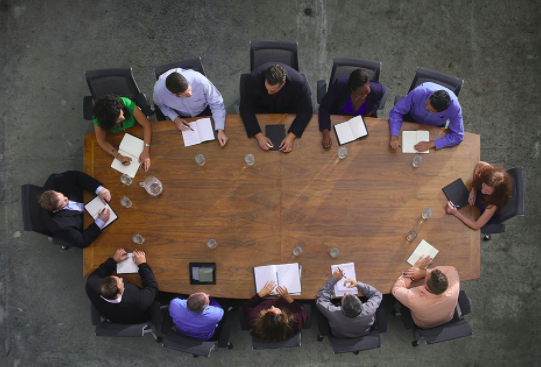 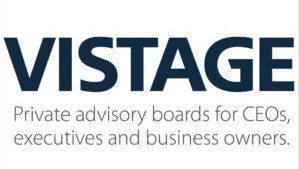 Youth Business : ALLIANCE
17
My Career Path
Youth Business : ALLIANCE
18
[Speaker Notes: You may use this chart to describe your journey to the current career]
My Career
The first job I had after college was:
I was a Boiler and Machinery Claims adjuster for Kemper Insurance. The only female in the country
The market in Syracuse was not “employment rich” – I interviewed many times with Kemper and finally was offered the job

The worst job I have ever had was:
For three weeks, I was an assistant manager with a restaurant called “Rib-Inns” – I had to clean out the fryer (and everything that goes into that). I burned myself with grease – everyday. 
The food was GROSS
Youth Business : ALLIANCE
19
My Career
Challenges I have had to overcome throughout my career are:
As a woman in my age group – I was usually in a very male dominated space.
I was the primary bread winner for many years and we moved every 12-18 months for a long time
Double Standard for both my husband and myself
Leaving Family & Guilt associated with that

Be confident in who you are – ask for feedback from the right people
Youth Business : ALLIANCE
20
My role within organization
CEO
MANAGEMENT
ENTRY LEVEL
ME
ENTRY LEVEL
Youth Business : ALLIANCE
21
[Speaker Notes: Use this graph to give more description of your role specifically (responsibilities, typical work week, direct reports, etc.)]
Compensation at my company
C-Suite
($350K)
Management
($150-200K)
Middle Manager
($75K)
Entry Level
($20K)
Youth Business : ALLIANCE
22
[Speaker Notes: Use this graph to show general compensation ranges for people in various roles in your company]
More than just work
When I am not at work I like to:
Cooking, Entertaining, Wine
Hiking or walking with the dogs
Spending time with family
Singing with the band
Exercising (SPIN, Pilates, Yoga, Trainer)
Traveling (both local and outside of CA/USA)
Youth Business : ALLIANCE
23
Do it all over again?
If I could talk to my high school self, what would I say?
You don’t have to “Be Cool”
Listen more – talk less
Enjoy more of what you love
Be okay with who you are
Ask for feedback
Don’t be defensive
Don’t worry about being right
Study
Youth Business : ALLIANCE
24
QUESTION AND ANSWER
Youth Business : ALLIANCE
25